ORGANIZOVANJE
O organizovanju i organizacijama uglavnom razmišljamo kada naiđemo na neki problem.
1. Pojam organizovanja
Organizacije povezujemo sa proizvodima ili uslugama koje nude na tržištu ili sa ljudima koji rade u njima. 
Šta bi se desilo bez organizovanja?





Organizovanje je proces utvrđivanja poslova koji čine delatnost organizacije, njihova podela među ljudima i usklađivanje aktivnosti za uspešno postizanje ciljeva. 

 
Organizacija je alat koji ljudi koriste kako bi koordinisali svoje akcije i pribavili ono šta žele ili vrednuju – tj. ostvarili svoje ciljeve.
Organizacije nastaju kao odgovor i sredstvo za zadovoljenje ljudskih potreba.Organizacije stvaraju ljudi i one reflektuju vrednosti i ličnost svojih osnivača.
Nove organizacije nastaju kada se jave nove potrebe ili se pojave nove tehnologije.

Organizacije nestaju ili se transformišu kada potrebe koje se zadovolje nisu više važne ili se zamene novim potrebama.



Organizaciona struktura pokazuje osnovne delove organizacije, veze između njih, hijerarhijske nivoe, veze između tih nivoa, linije odgovornosti i formalne komunikacije.

Formalna organizaciona struktura se predstavlja u obliku organizacione šeme, koja pokazuje vertikalne i horizontalne veze između ljudi, pozicija, odeljenja.
2. Pravila uspešnog organizovanja
Organizaciona struktura treba da je prilagođena prirodi posla i uslovima delovanja - u skladu sa strateškim planovima, aktivnostima, proizvodima, teritorijama i tržištima; utemeljena kao centralizovana ili decentralizovana.
Potrebno je utvrditi optimalni broj hijerarhijskih nivoa - menadžment: linijski, srednji i top.
Idealan broj neposredno podređenih je 7 – iako, zavisi od prirode i kompleksnosti posla.
Neophodan je precizno utvrđen opis poslova – načelan ili detaljan opis posla.
Treba imati definisane sposobnosti i veštine potrebne za obavljanje posla – odnosno specifikaciju posla.
Neophodna je usklađenost ovlašćenja i odgovornosti - Odgovornosti i ovlašćenja moraju biti u ravnoteži. Proces prepuštanja odgovornosti i ovlašćenja zove se delegiranje. 
potpuna ovlašćenja
ograničena ovlašćenja
praktično bez ovlašćenja. 
Potrebno je obezbediti da svaki zaposleni ima samo jednog šefa (jedinstvo komandovanja).
3. Kako organizacije stvaraju vrednost?
Vrednost nastaje kroz tri faze: ulaz, transformacija, izlaz.
Svaka faza je pod uticajem okruženja u kome organizacija funkcioniše.
Organizacija koristi novac koji je zaradila prodajom kako bi nabavila nove količine inputa i otpočela novi ciklus. 
Mozak svakog preduzeća jeste njegov top menadžment.
4. Proces organizovanja i modeli organizacionih struktura
Organizaciona struktura preduzeća se definiše kao sistem veza i odnosa između elemenata u organizaciji koji se projektuju za relativno duže vreme i formalno sankcionišu aktima preduzeća.

Bazični model organizacione strukture.
Model organizacione strukture se menja sa promenama u okruženju. 

Organizovanje preduzeća je proces u kojem se vrše aktivnosti podele (diferenciranje) i povezivanja (integracija). 
Proces organizovanja sastoji iz četiri podaktivnosti:
Podela rada (specijalizacija),
Decentralizacija upravljanja (delegiranje autoriteta),
Grupisanje jedinica (departmentalizacija) i 
Uspostavljanje mehanizama koordinacije.
aktivnosti podele 
(diferenciranje)
aktivnosti povezivanja
(integracije)
4.1. Podela rada (specijalizacija)
Podelom rada se definišu poslovi pojedinaca i užih organizacionih jedinica u preduzeću. 

Poslovi se mogu diferencirati:
Po širini (horizontalna specijalizacija) i
Po dubini (vertikalna specijalizacija).
Horizontalna specijalizacija izražava strukturu poslova i znanja koji se zahtevaju od izvršioca, kao i učestalost ponavljanja raznih operacija. 
uska specijalizacija.
šira specijalizacija.

Vertikalna specijalizacija izražava stepen uticaja koji radnik ima na obavljanje sopstvenog posla. 
Plitak posao.
Dublji posao.
Najdublji posao.

Preko određene granice, specijalizacija može proizvesti negativne efekte.
Kako bi se negativni efekti krajnje rutinskih poslova izbegli, uvodi se „proširivanje posla“ i „obogaćivanje posla“.
4.2. Distribucija autoriteta
Distribucija autoriteta je proces prenošenja prava, dužnosti i ovlašćenja sa upravljačkog vrha na druge članove organizacije.

centalizacija ili decentralizacija upravljanja.


Distribucija autoriteta se može vršiti po: 
vertikali  i 
horizontali.
Vertikalna distribucija autoriteta ili vertikalna decentralizacija – označava proces prenošenja ovlašćenja (delegiranja autoriteta) na niže nivoe u hijerarhijskoj lestvici. 

Iz procesa vertikalne decentralizacije proističu:

struktura rukovođenja:
jednolinijska struktura (jedinstvo komandovanja) ili 
višelinijske gde je jedinstvo naredbi/komandovanja narušeno;  i 
raspon kontrole – koji predstavlja broj članova organizacije podređenih jednom rukovodiocu. Veći broj upravljačkih nivoa znači manji raspon kontrole i obrnuto.
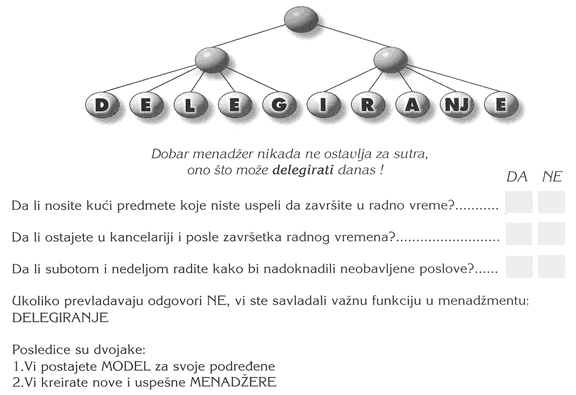 Horizontalna decentralizacija – izražava način raspodele autoriteta između rukovodilaca i ostalih stručnjaka koji nisu rukovodioci a koji treba da poseduju određeni autoritet po osnovu znanja i stepena stručnosti.
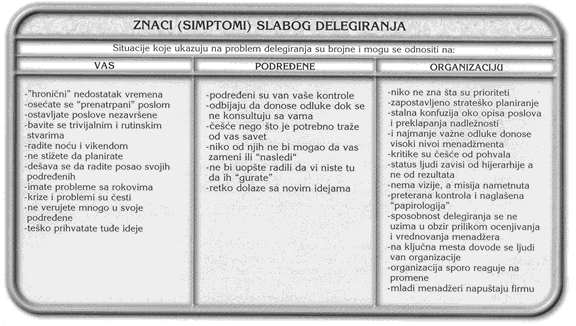 Kada delegirate poslove,  morate odlučiti:

Koje poslove delegirate ? 
Kome delegirate poslove? 
Šta treba da kažete podređenom ? 
Kako voditi podređenog i kako ćete mu pomoći?
Kako ćete pratiti i nadgledati rad podređenog?
4.3. Grupisanje jedinica (departmentalizacija)
Departmentalizacija je metod podele posla i radnika u posebne organizacione jedinice/departmente, odgovorne za izvršenje određenih zadataka.
Najpre će se izvršiti njihovo grupisanje a zatim, putem koordinacije i povezivanje.

Grupisanje jedinica ili departmentalizacija je aktivnost povezivanja jedinica na nižem nivou radi formiranja većih jedinica na višim nivoima u organizaciji preduzeća, sve do vrha preduzeća.


Grupisanje jedinica se vrši na osnovu izabranog kriterijuma.
osnovni su funkcionalni i tržišni,
izvedeni  je matrični.
Funkcionalno grupisanje

Poslovi se grupišu prema srodnosti u relativno velike grupe poslova. 
Pojam funkcija je nastao kao izraz za relativno veliku grupu srodnih poslova.
Nemaju sve organizacije iste funkcije, one zavise od posla kojim se bave.







Slika: Funkcionalno grupisanje jedinica (funkcionalni model organizacione strukture)


Ovakav oblik grupisanja je karakterističan za male i mlade organizacije i stabilnu sredinu. 
Prednosti i nedostaci.
Rukovodilac preduzeća
. . .
Nabavka
Proizvodnja
Prodaja
Finansije i rač.
Tržišno grupisanje

Tržišno grupisanje se vezuje za tržišnu orijentaciju i ekstravertno ponašanje preduzeća.

Reakcije preduzeća ne promene u okruženju ogledaju se u:
Promeni strategije - vezuje se za DIVERSIFIKACIJU (širenje proizvodnog programa ili poslovanja).
Promeni strukture - vezuje se za DIVIZIONALIZACIJU (uvođenje divizija kao delova org. strukture).

Tržišno grupisanje se vrši prema predmetu ili objektu grupisanja, a to mogu biti: 
proizvod, 
kupci i 
geografsko područje.
U sva tri slučaja tržišno grupisanje podrazumeva isti oblik.















Prednosti i nedostaci.
Rukovodstvo 
preduzeća
Divizije je moguće grupisati prema:

 Proizvodu,
 Kupcu,
 Geografskom   području.
Centralno 
odeljenje I
Centralno 
odeljenje II
Centralno 
odeljenje III
Odeljenje
(divizija) A
Odeljenje
(divizija) B
Odeljenje
(divizija) C
Odeljenje
(divizija) D
Funkcija
1
Funkcija
2
Funkcija
3
. . .
. . .
. . .
Slika: Tržišno grupisanje jedinica (divizioni model organizacione strukture)
a)	Proizvodna departmentalizacija
Posao i radnici organizuju se u posebne jedinice odgovorne za proizvodnju određenih proizvoda i usluga 
npr. kompanija United Technologies, ima odeljenja/divizije: 
Carrier (grejanje, ventilacija i klimatizacija), 
Chubb (bezbednost, monitoring i zaštita od požara), 
Otis (liftovi i pokretne stepenice), 
Hamilton Sundstrand (avionski sistemi), 
Sikorsky (hilihopteri), 
Pratt&Whitney (avionski motori) i 
UTC Power (komercijalni grejni, rashladni i energetski sistemi). 

prednosti i nedostaci.
b) Departmentalizacija prema kupcima
Znači da se posao i radnici organizuju u posebne jedinice/departmente/divizione, odgovorne za određene vrste kupaca. 
npr. Telekomunikaciona kompanija Sprint Nextel koja je organizovana u divizione/divizije/odeljenja prema kupcima: 
Sprint rešenja za preduzeća, 
Sprint rešenja za potrošače, 
Sprint mobilne širokopojasne operacije i 
Sprint usluge razvoja proizvoda.

Prednosti i nedostaci.
c) Geografska departmentalizacija (prema georgafskom području)
Geografskom departmentalizacijom se posao i radnici organizuju u posebne jedinice odgovorne za poslovanje u određenim geografskim oblastima. 

Osnovna prednost: 
kompanija može da odgovori na zahteve različitih tržišta (ukusi se razlikuju). 
Troškovi se smanjuju tako što se jedinstveni organizacioni resursi smeštaju na lokacije koje su bliže kupcima. 
Osnovni nedostatak - može da dovede do dupliranja resursa a problem je i uspostavljanje koordinacije između različitih divizija.
Matrično grupisanje

Nastaje kombinacijom funkcionalnog i tržišnog osnova grupisanja.
Prednosti i nedostaci.
Rukovodstvo
preduzeća
IR
Marketing
Proizvodnja
Kadrovi
Finansije
Proizvodni
(projektni)
tim I
Proizvodni
(projektni)
tim II
Proizvodni
(projektni)
tim III
Slika: Matrični model organizacione strukture
4.4. Koordinacija
Koordinacija je proces usklađivanja aktivnosti organizacionih jedinica sa vrhom, kako bi se ostvarili ciljevi preduzeća.


Koordinacija se može ostvariti na načine kao što su :
Međusobno komuniciranje - neposrednim kontaktom i komuniciranjem između članova organizacije, 
Direktna kontrola – jednom licu se dodeljuje autoritet da koordinira rad ostalih,
Standardizacija - svojevrsna samokontrola aktivnosti svakog izvršioca, u smislu da se poslovi obavljaju u skladu sa propisanim pravilima.
5. Autoritet u organizaciji
Autoritet je pravo da se izdaju naređenja, preduzimaju akcije i donose odluke da bi se ostvarili organizacioni ciljevi. 
Osnovne dimenzije autoriteta su:
Komandni lanac/lanac komandovanja - vertikalna linija nadležnosti koja jasno pokazuje ko kome podnosi izveštaje u kompaniji. 
Linijski nasuprot autoritetu pomoćnog/štabnog osoblja:
Linijski autoritet je pravo pojedinca da izdaje naređenje onima koji su mu direktno podređeni u lancu komandovanja.
Autoritet pomoćnog odnosno štabnog osoblja odnosi se na pravo da savetuju ali ne i da izdaju naređenja drugima, koji im zapravo nisu podređeni u komandnom lancu.
Delegiranje autoriteta - prenošenje nadležnosti i odgovornosti na podređenog od koga se očekuje da obavi zadatke za koje je obično odgovoran menadžer.
Stepen centralizacije: 
Centralizacija autoriteta - zadržavanje najvećeg dela nadležnosti na višim nivoima organizacije (menadžer donosi većinu odluka).
Decentralizacija - raspodela znatnog dela nadležnosti na niže nivoe organizacije.
6. Intraorganizacioni i interorganizacioni procesi
Dve vrste organizacionog dizajna odgovaraju različitim vrstama organizacionog okruženja:

Mehanicističku organizaciju krakterišu specijalizovani poslovi i odgovornosti, precizno definisane uloge koje se ne menjaju i krut komandni lanac zasnovan na centralizovanom autoritetu i vertikalnoj komunikaciji. Najbolje funkcioniše u stabilnom poslovnom okruženju. 
Organizacioni dizajn je usmeren na organizaciono strukturu.

Organsku organizaciju karakterišu široko definisani poslovi i odgovornosti, labavno definisane uloge koje se često menjaju, kao i decentralizovani autoritet i horizontalna komunikacija zasnovana na poznavanju zadataka. Najbolje funkcioniše u dinamičnom, promenljivom poslovnom okruženju.
Tehnike organizacionog dizajna, orijentisane su na organizacionim procesima.
6.1. Intraorganizacioni procesi
Intraorganizacioni proces je skup aktivnosti koje se sprovode u organizaciji da bi se input pretvorio u autput koji ima vrednost za kupce. 

Kako bi redizajnirale intraorganizacione procese, organizacije koriste:
Reinženjering je suštinsko preispitivanje i radikalno redizajniranje poslovnih procesa a ciljem da se postignu velika poboljšanja ključnih pokazatelja performansi, kao što su troškovi, kvalitet, usluga i brzina. 
Osnaživanje (empowerment) - znači da se autoritet i odgovornost za donošenje odluka prenose sa menadžera na zaposlene, kojima kompanija mora da pruži informacije i resurse neophodne da bi doneli i sproveli dobre odluke, a zatim i da ih nagradi za ličnu inicijativu koju su pokazali. 
Doživljaj osnaživanja je osećaj unutrašnje motivacije zahvaljujući kome zaposleni svoj rad doživljavaju kao nešto smisleno, a sebe kao kompetentne osobe koje imaju uticaj i sposobnost da samostalno donose odluke.
6.2. Interorganizacioni procesi
Inter organizacioni proces je skup aktivnosti koje se odvijaju između kompanija da bi se input pretvorio u autput koji ima vrednost za kupce. 
Interorganizacioni procesi imaju veze sa mrežnim/modularnim organizacijama.
6.2.1. Preduslovi za nastanak mrežnih organizacija
Zbog potrebe za povećanjem flek­si­bil­nosti, osnov­ni trend no­vih or­ga­ni­za­ci­ja je­ste: 
sma­nji­va­nje or­ga­ni­za­ci­je (daun­saj­zing), sa pitanjem ko­je ak­tiv­no­sti iz­ba­ci­ti, kao i koje lju­de ot­pu­sti­ti ili
raz­bi­janje organizacije na ve­ći broj ma­njih, re­la­tiv­no samostal­nih or­ga­ni­za­ci­ja. 
 
La­nac vred­no­sti je pro­jek­to­van da pri­ka­že ukup­nu vred­nost organizacije i sa­sta­vljen je od vred­no­sti svih ak­tiv­no­sti organizacije. Svaka organizacija ima: 
Pri­mar­ne aktivno­sti su one ko­je su uklju­če­ne u kre­i­ra­nje pro­iz­vo­da, nje­go­vu pro­da­ju i tran­sfer do kup­ca, kao i post­pro­daj­ne uslu­ge. 
Po­dr­ža­va­ju­će ak­tiv­no­sti odnosno aktivnosti podrške su one ko­je po­dr­ža­va­ju osnov­ne ak­tiv­no­sti i jed­na dru­gu - obez­be­đe­nje kva­li­te­ta, raz­voj tehnolo­gi­je, upra­vlja­nje ljud­skim re­sur­si­ma i in­fra­struk­tu­ra fir­me.

Or­ga­ni­za­ci­je pu­tem lan­ca vred­no­sti mo­gu da sa­gle­da­ju sve ak­tiv­no­sti ko­je oba­vlja­ju i da za­dr­že one ko­je su pri­mar­ne, za ko­je su one kom­pe­tent­ne (mo­gu da ih oba­ve jef­ti­ni­je, br­že i kva­li­tet­ni­je od dru­gih or­ga­ni­za­ci­ja), a da osta­le dis­lo­ci­ra­ju na or­ga­ni­za­ci­je, kom­petent­ni­je za nji­ho­vo oba­vlja­nje, ili da ih oba­vlja­ju u sa­rad­nji sa dru­gim or­ga­ni­za­ci­ja­ma.
6.2.2. Vrste mrežnih organizacija
Mrežna organizacija je skup firmi ili jedinica koje se ponašaju kao samostalni entiteti (čvorovi) koji koriste različite mehanizme (veze) za koordinaciju i kontrolu. 
Entiteti tj. čvorovi koji čine mrežnu organizaciju su obično pravno nezavisni entiteti (posebne organizacije), ali ne uvek (to mogu biti filijale organizacije, divizije unutar kompanije i sl.)

Izuzev za osnovne poslovne aktivnosti, modularna/mrežna organizacija angažuje spoljne kompanije, dobavljače, specijaliste ili konsultante za sprovođenje svih preostalih (sporednih) poslovnih aktivnosti. 
Mreža omo­gu­ća­va or­ga­ni­za­ci­ja­ma da funk­ci­o­ni­šu kao ma­nje slo­že­ni si­ste­mi. 
Vođenje takve organizacije može da košta manje.
Organizacije moraju da imaju pouzdane partnere.

Mo­gu­će je raz­li­ko­va­ti tri osnov­na ti­pa mre­žnih or­ga­ni­za­ci­ja: in­ter­nu, sta­bil­nu i dinamič­ku mrežu.
Interna mreža
Kompanija je doživela internu transformaciju.
Interna mreža je velika kompanija koja vodi svoje jedinice kao posebne profitne centre. 
Ove aktivnosti se sada u okviru profitnih centara obavljaju efikasnije, tako da se organizaciji više isplati da ih interno obavlja nego da ih nabavlja spolja.
Stabilna mreža
Stabilna mreža se sastoji od centralne organizacije za koju najveći broj operacija obavljaju druge kompanije. 
Ova organizacija sve aktivnosti koje mogu drugi da obave kompetentnije od nje, prepušta tim organizacijama i tako dolazi do znanja i tehnologija koja su joj neophodna da bi uspešno kompletirala svoj proizvod/uslugu i da bi uspešno nastupila na tržištu.
Dinamička mreža
Dinamička mreža gotovo sve obavlja spolja. 
U osnovi, firma integrator identifikuje i okuplja druge kompanije.
Dinamička mreža se često naziva i virtuelnom organizacijom iako ih neki razdvajaju, stavljajući kod virtuelne organizacije veći naglasak na primeni informacione tehnologije.
7.  Or­ga­ni­za­ci­ja bez gra­ni­ca       (otvo­re­na or­ga­ni­za­ci­ja)
Karakteristika savremenih organizacija.
Sa­vre­me­ne or­ga­ni­za­ci­je ima­ju gra­ni­ce ko­je su pro­pu­stlji­vi­je, ko­je omogućava­ju flu­id­nost i po­me­ra­nje lju­di, ener­gi­je, ide­ja i in­for­ma­ci­ja. 


U ci­lju omo­gu­ća­va­nja od­go­vo­ra na eks­ter­ne pro­me­ne, or­ga­ni­za­ci­je bi tre­ba­lo da preobli­ku­ju če­ti­ri ti­pa gra­ni­ca: 
Ver­ti­kal­ne. 
Ho­ri­zon­tal­ne. 
Eks­ter­ne. 
Ge­o­graf­ske.
8.  Učeća organizacija
Učeća or­ga­ni­za­ci­ja je stav, fi­lo­zo­fi­ja o to­me ka­kva or­ga­ni­za­ci­ja mo­že posta­ti.

 Učeća or­ga­ni­za­ci­ja mo­že bi­ti de­fi­ni­sa­na kao ona u ko­joj je sva­ko za­du­žen za iden­ti­fi­ko­va­nje i re­ša­va­nje pro­ble­ma, omo­gu­ćavajući na taj na­čin or­ga­ni­za­ci­ji da kon­stant­no eks­pe­ri­men­ti­še, me­nja se, una­pre­đu­je i da po­ve­ća­va svo­ju sposob­nost da ra­ste, uči i ostva­ru­je svo­je ci­lje­ve.

To zna­či i vi­so­ku kom­pe­tent­nost čla­no­va. 
Ključ­ne re­či su kreativnost, invencija, ino­va­ci­ja i pro­me­na. 

Pro­jek­to­va­nje učeće or­ga­ni­za­ci­je zna­či uvo­đe­nje spe­ci­fič­nih pro­me­na u obla­sti vođ­stva, u struk­tu­ri, ovla­šći­va­nju, ko­mu­ni­ka­ci­ji/raz­me­ni in­for­ma­ci­ja, stra­te­gi­ji i organizacio­noj kul­tu­ri.